1. poglavje
FILOZOFIJA IN TEMELJNE ZAMISLI
(nadaljevanje)
Temeljne zamisli
Pet temeljnih zamisli:
Rast človeške populacije
Trajnostni razvoj
Sistem in spremembe
Naravna tveganja (geohazard)
Znanstveno védenje in vrednote
Ostale pomembne zamisli okoljske geologije:
Končni naravni viri
Obveza za prihodnost
1. 2. TRAJNOSTNI RAZVOJ
Definicija? 
Koncept in kriteriji se razvijajo in spreminjajo v času in prostoru!
Dolgoročni koncept z dolgoročnimi posledicami.
Pričakovanja – realnost.
Razvoj, ki omogoča tudi bodočim generacijam enak dostop do vseh virov na Zemlji.
Razvoj, ki je gospodarsko uspešen, ne prizadene okolja in je družbeno pravičen.
Bistveno lažje izvedljiv za obnovljive vire.
Neobnovljivim virom moramo podaljšati razpoložljivost z ohranjanjem, recikliranjem,  smotrno uporabo in razvijati nadomestne možnosti.
Trajnostni razvoj
Z rastjo človeške populacije se veča zahteva po prostoru za urbanizacijo in kmetijstvo.
Človeška “erozija” (kmetijstvo, rudarjenje, gradnje…) je hitrejša od naravne.
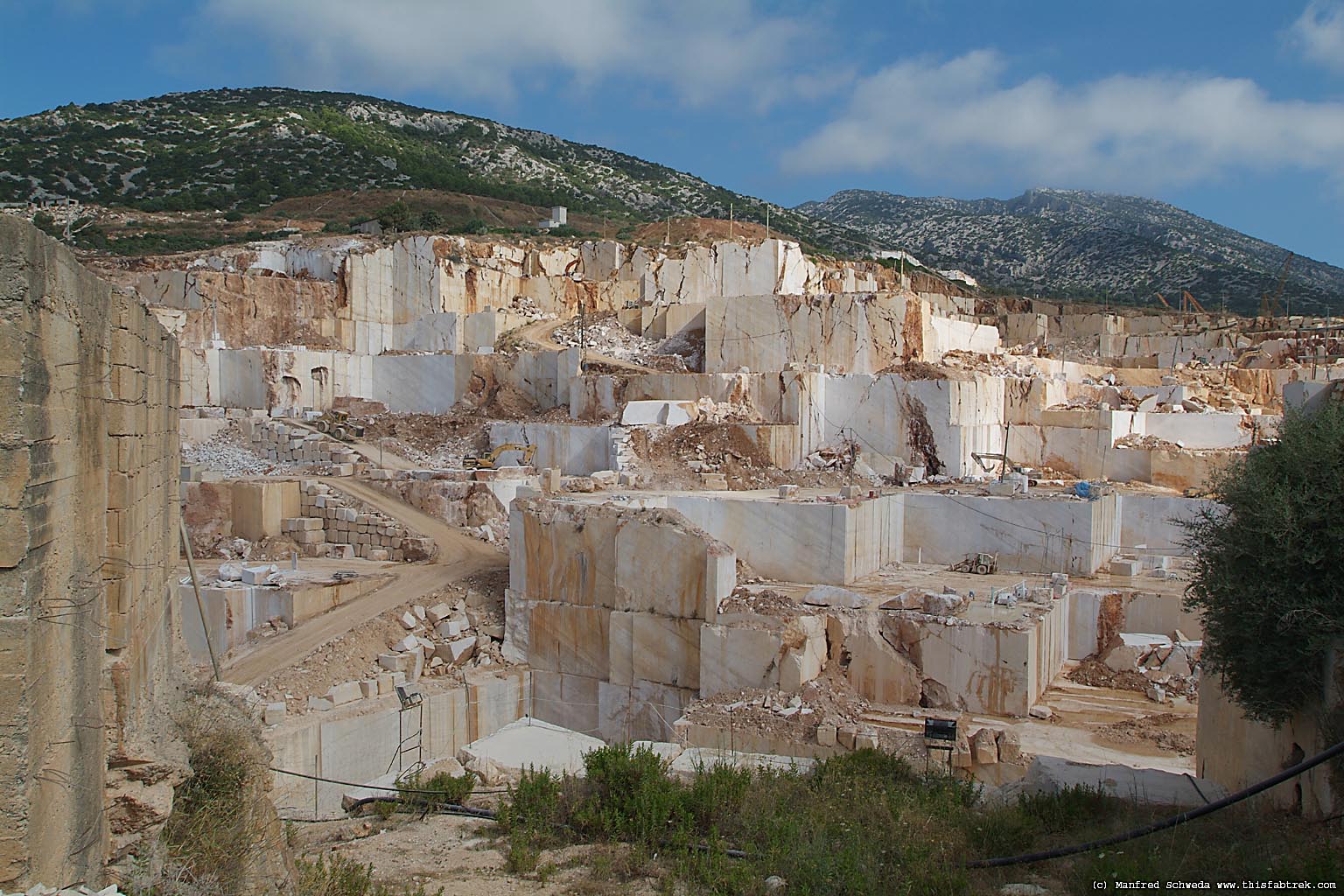 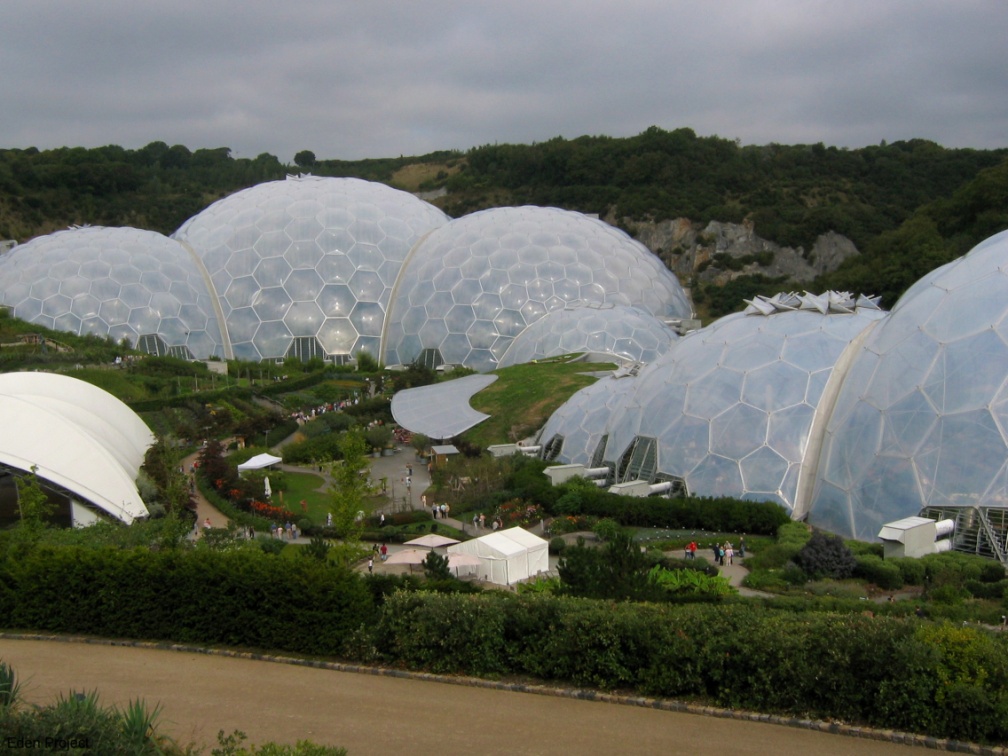 Trajnostni razvoj
Za oceno trajnostnega razvoja merimo oz. ugotavljamo:
Uporaba in poraba neobnovljivih virov
Naravno  dopolnjevanje in obnavljanje virov
Razmerje med porabo in obnavljanjem virov
Razmerje med razvojem in izboljšanjem okolja proti njegovi degradaciji
Preprečevanje okoljske krize
Okoljska kriza
Sprememba podnebja zaradi globalnega segrevanja, ki ga povzroča uporaba fosilnih goriv.
Deforestacija, ki jo spremljajo erozija tal ter onesnaženje vode in zraka.
Okoljski problemi zaradi rudarjenja.
Uporaba površinske in talne vode.
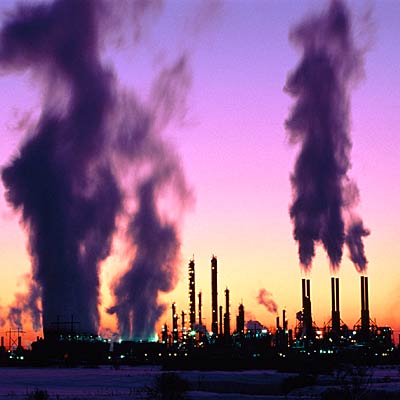 Globalno segrevanje
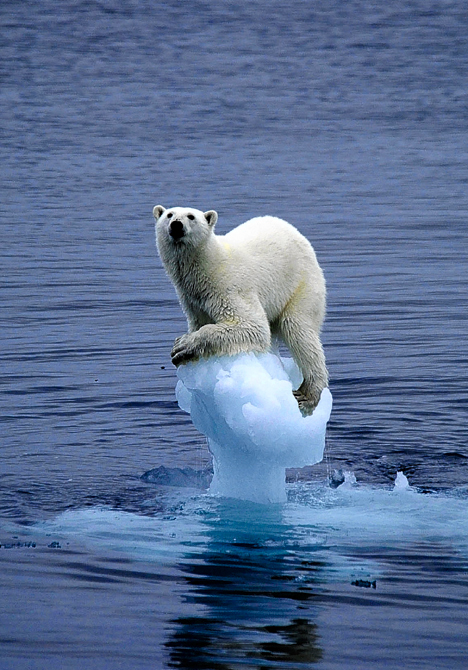 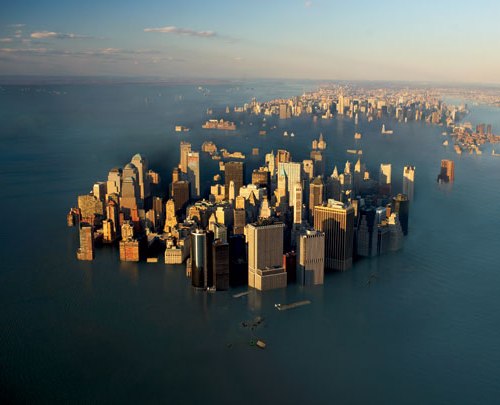 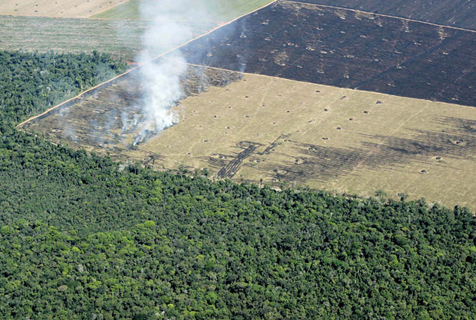 Deforestacija
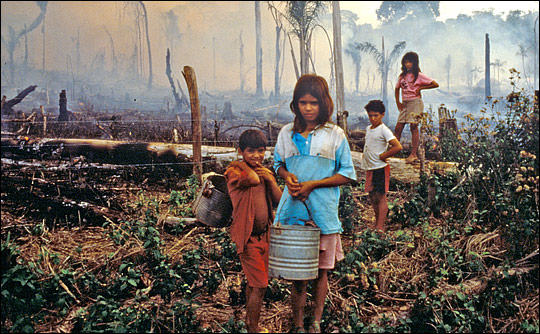 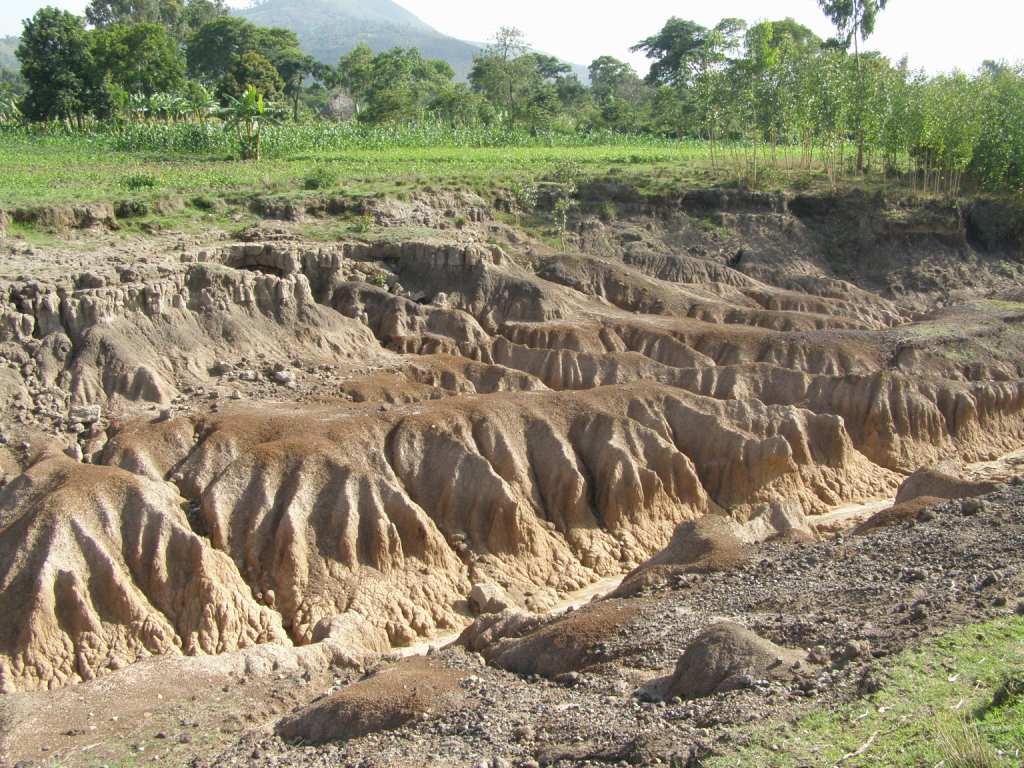 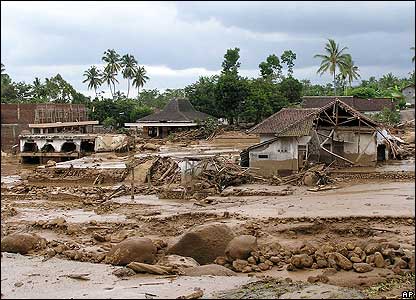 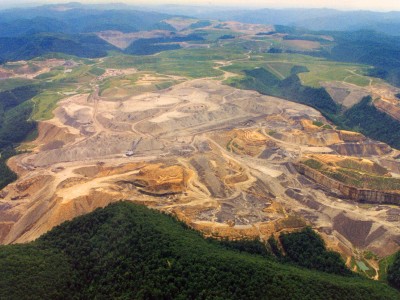 Rudarjenje
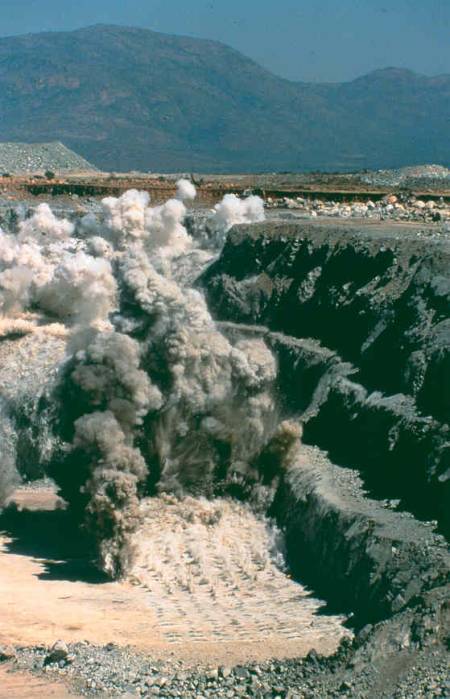 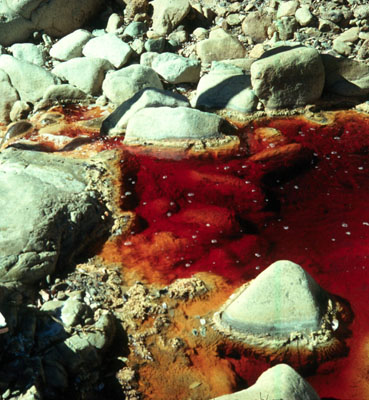 Uporaba vode
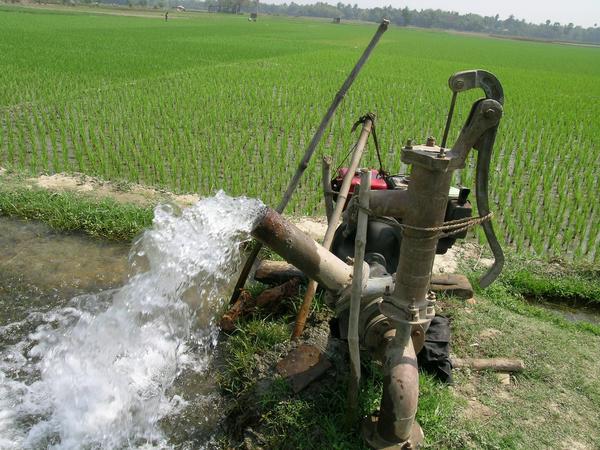 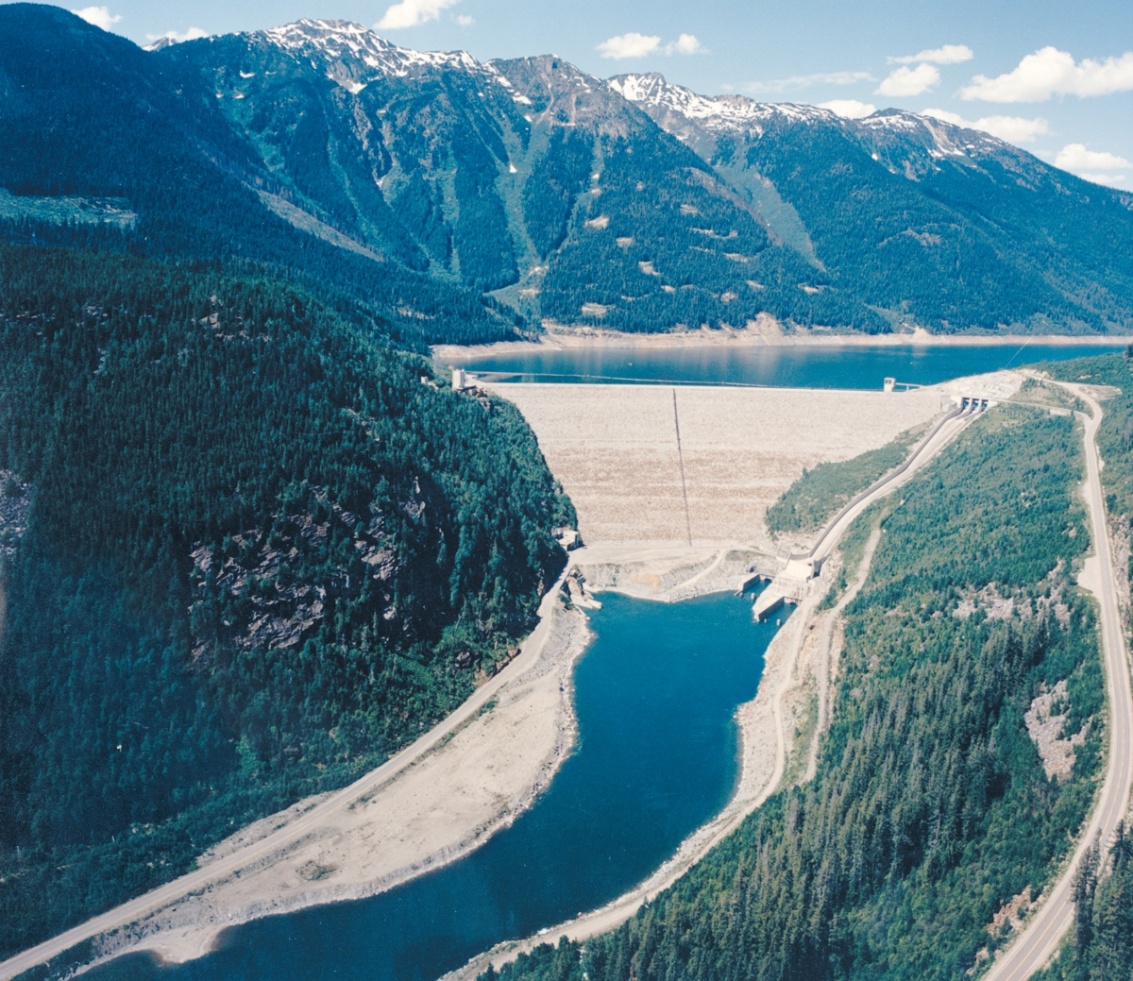 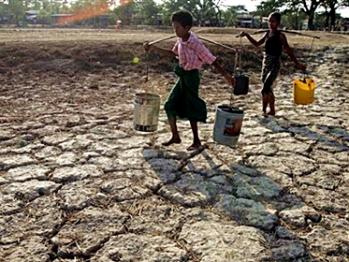 Primer: Aralsko jezero
Nekdaj eno največjih jezer  - 67.000 km2.
Od 1960 intenzivna uporaba Sir Darye 
	in Amu Darye za namakanje.
 Intenzivna uporaba kemikalij.
 Izsuševanje jezera
sprememba klime, 
nastanek slanih in 
prašnih planjav.
 Nepovratne spremembe.
Vpliv na ljudi.
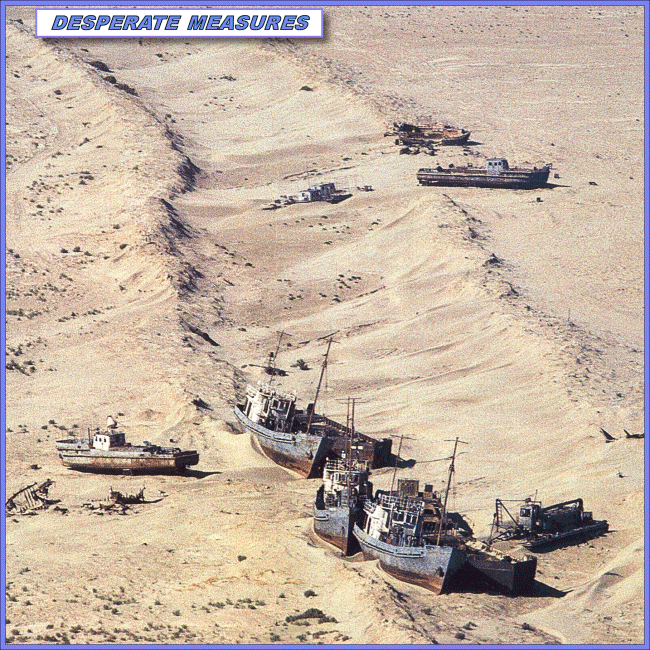 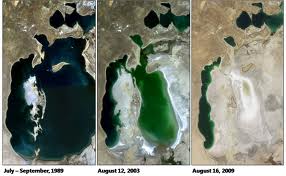 10. naloga
Poišči več informacij o problematiki Aralskega jezera.
Pomagaj si morda z:
http://www.aralsea.org/
http://en.wikipedia.org/wiki/Aral_Sea
http://news.nationalgeographic.com/news/2010/04/100402-aral-sea-story/
http://earthobservatory.nasa.gov/Features/WorldOfChange/aral_sea.php
http://silkroadintelligencer.com/2010/07/27/aral-sea-trickles-back-to-life/
http://thewatchers.adorraeli.com/2011/07/26/receding-aral-sea-sees-some-recovery/
Rešujemo Zemljo ali sebe?
Okoljski slogan 1990: “Save our planet!”
Sonce bo oddajlo dovolj toplote še najmanj nekaj milijard let.
Zemlja kot planet bo zagotovo “preživela” človeško raso. 
Izumrtja vrst so normalen evolucijski dogodek.
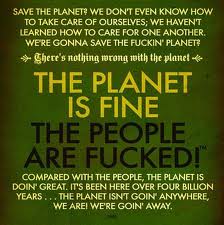 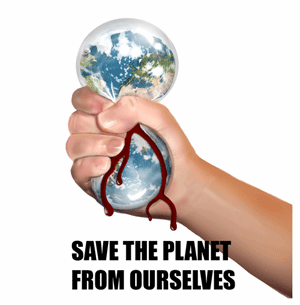 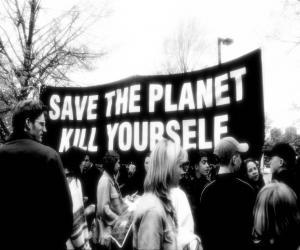 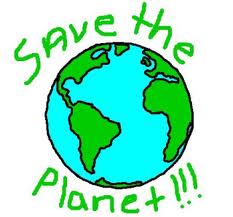 Temeljne zamisli
Pet temeljnih zamisli:
Rast človeške populacije
Trajnostni razvoj
Sistem in spremembe
Naravna tveganja (geohazard)
Znanstveno védenje in vrednote
Ostale pomembne zamisli okoljske geologije:
Končni naravni viri
Obveza za prihodnost
1. 3. SISTEMI IN SPREMEMBE NA ZEMLJI
Sistem je skupina med seboj povezanih in odvisnih delov, ki skupaj sestavljajo celoto.
Dinamičen sistem.
Med seboj izmenjujejo energijo.
Dinamiko omogočata dva vira toplote
Notranja
Zunanja
Sistemi na Zemlji
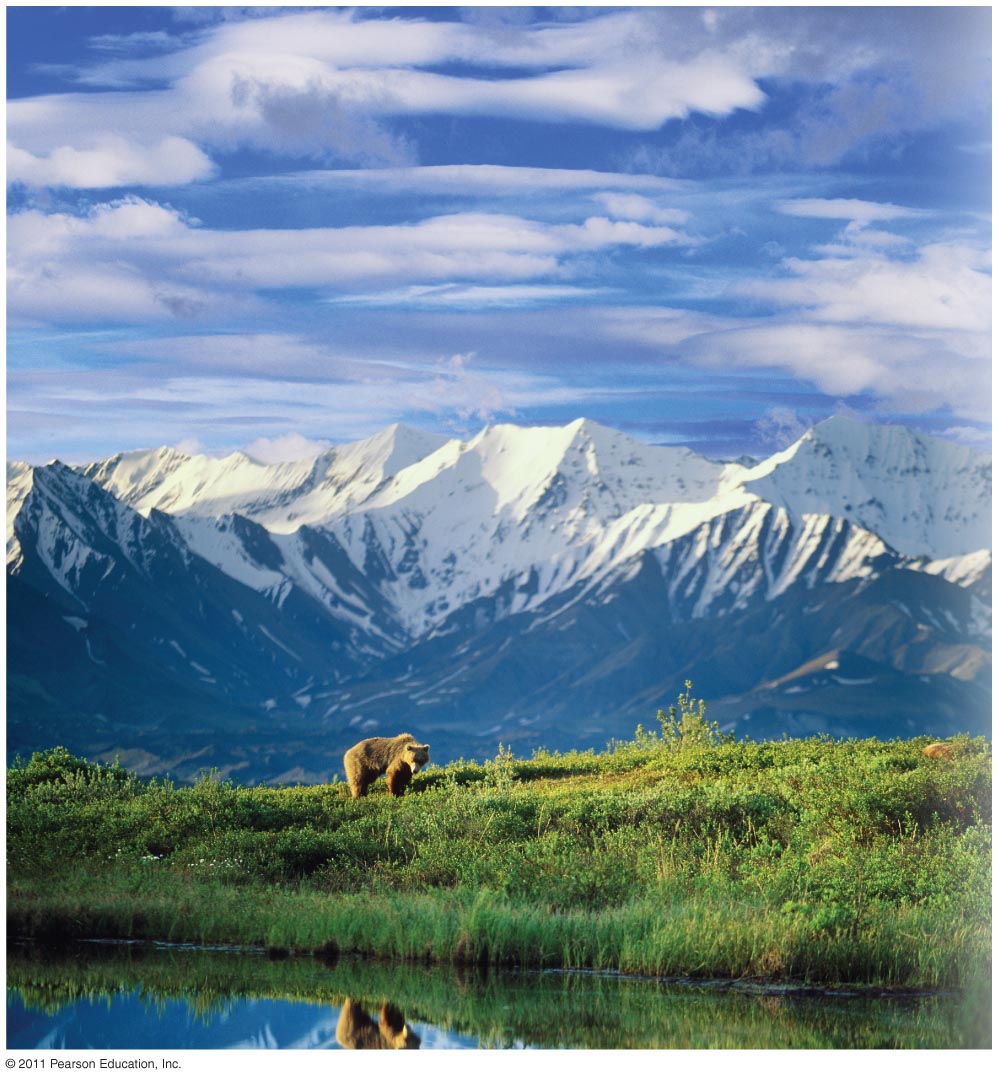 Štirje veliki sistemi: 
 geosfera, 
 atmosfera, 
 hidrosfera,  
 biosfera.
Geosfera
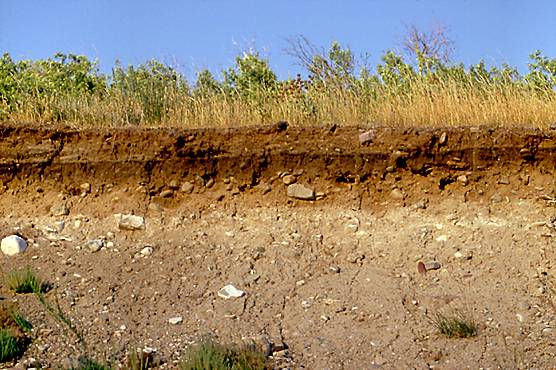 Minerali in kamnine
Nastanek, različki, porazdelitev in onesnaženje tal
Porazdelitev in napovedovanje potresne in vulkanske aktivnosti 
Pojavi in preprečevanje obalne erozije ter plazov
Mineralni in 
	vodni viri
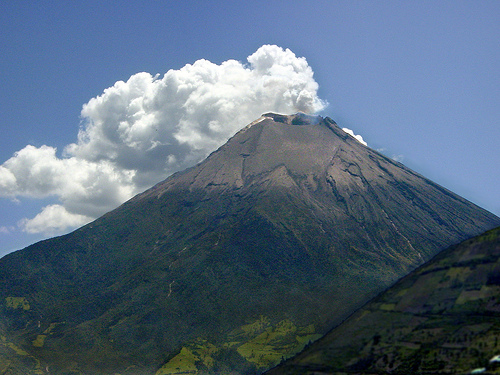 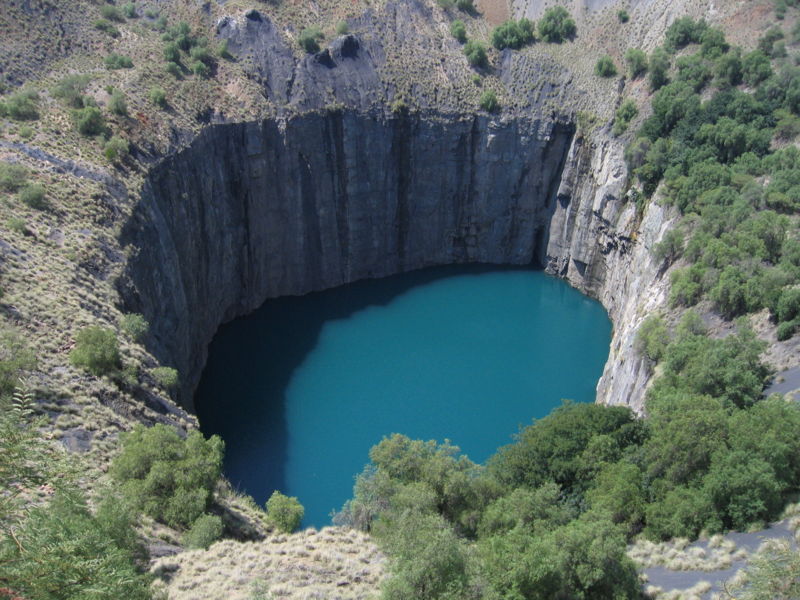 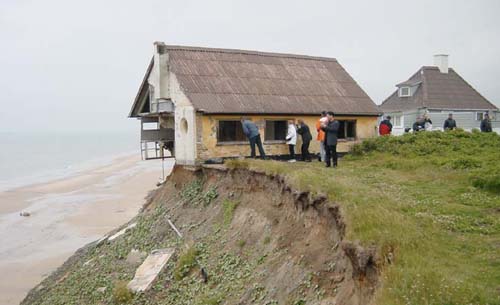 Atmosfera
Sestava in kroženje
Onesnaženje
Podnebje
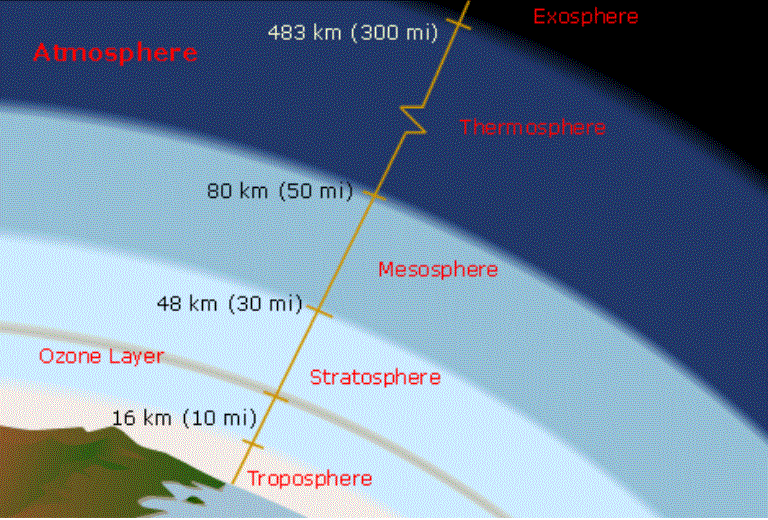 Hidrosfera
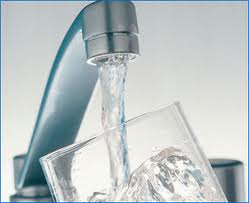 Razporeditev
Gibanje
Poplave
Razpon kemične sestave
Onesnaženje
Upravljanje
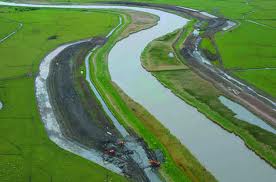 Biosfera
Vsi organizmi in nerazpadla organska snov
Vrste
Razporeditev
Vplivi
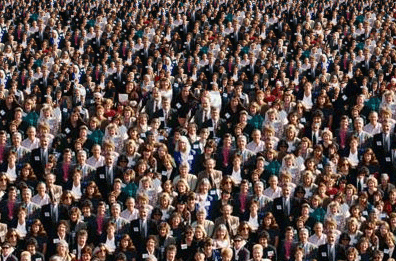 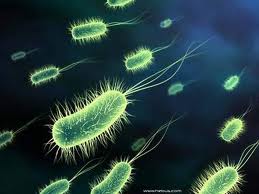 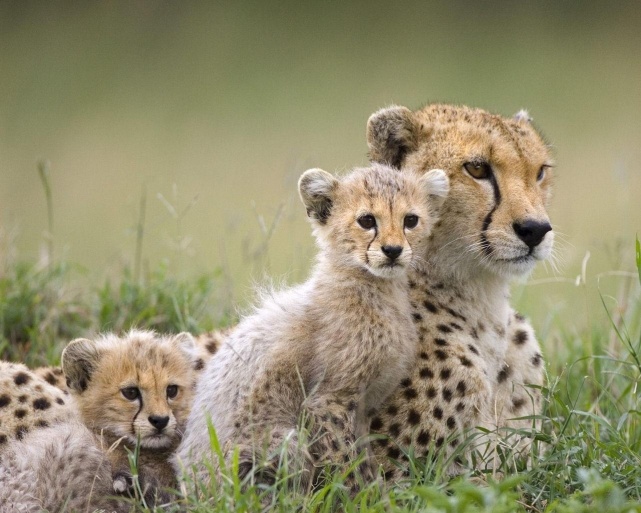 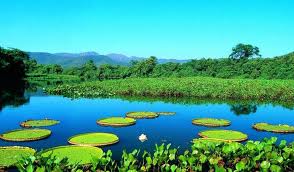 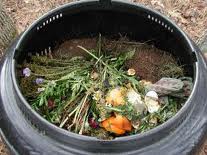 Povezanost med sferami
H2O prosto kroži
Atmosfera (plin – vodna para)
Površje (led, reke, oceani…)
Pod površjem (podtalnica)
Delce litosfere prenašajo
Vodni tokovi v oceane
Veter v atmosfero
Vrste sistemov
Zaprt sistem z okolico izmenjuje le energijo.
Odprt sistem lahko  z okolico izmenjuje tudi snov.
Je Zemlja zaprt ali odprt sistem?
Glede na sorazmerno malo snovi ki vstopi iz in na Zemljo, deluje kot zaprt sistem.
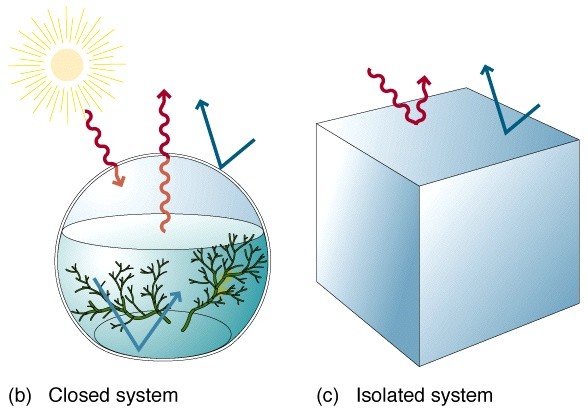 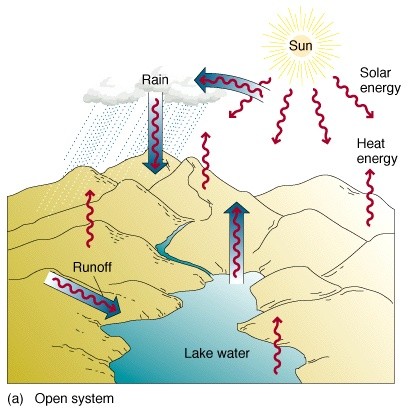 Ciklično gibanje snovi
Material stalno kroži
Dva ključna vidika krogotokov
Rezervoarji, kjer se material zadržuje
Tokovi snovi, ki jo premeščajo med rezervoarji
Hitrost premikov je zelo različna
Najpomembnejši krogi
Vodni (hidrološki)
Kamninski
Tektonski
Biogeokemični
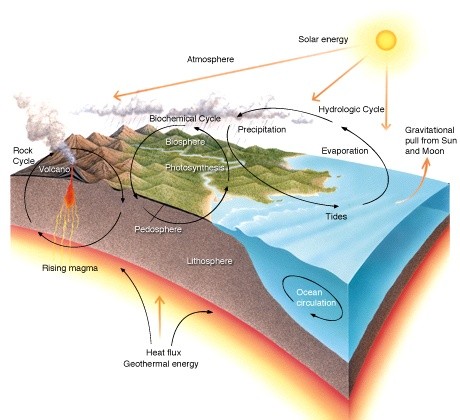 Vodni krog
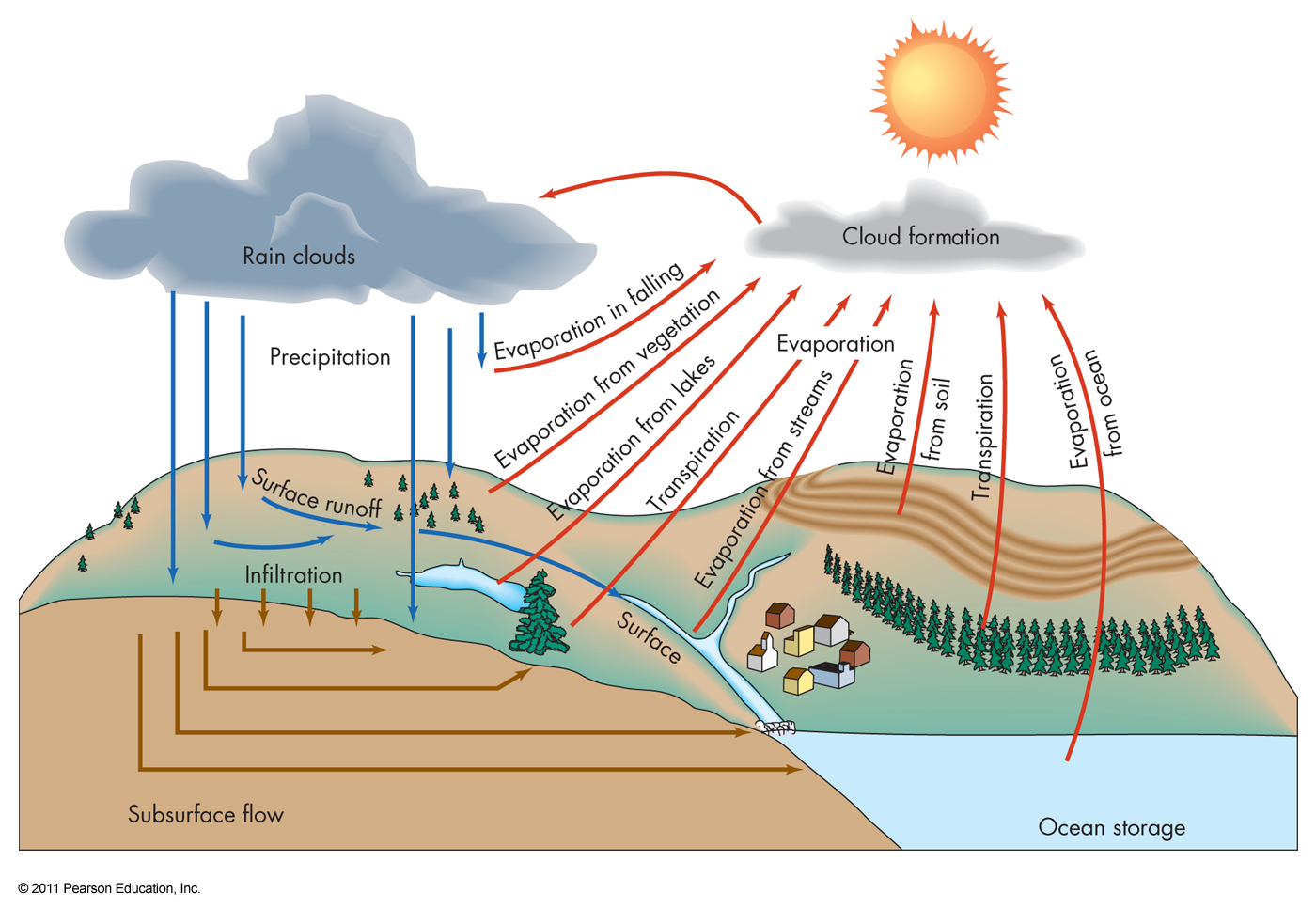 Poganja ga toplota Sonca.
Kamninski krog
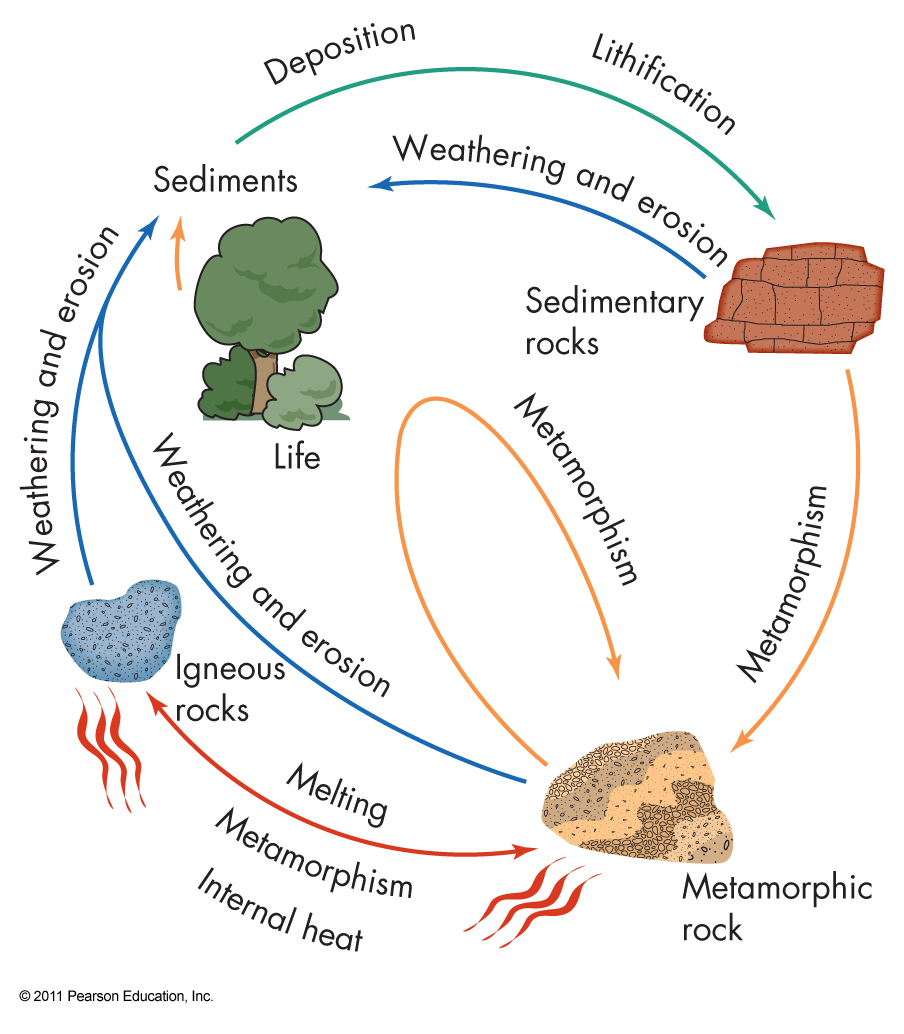 Tektonski krog
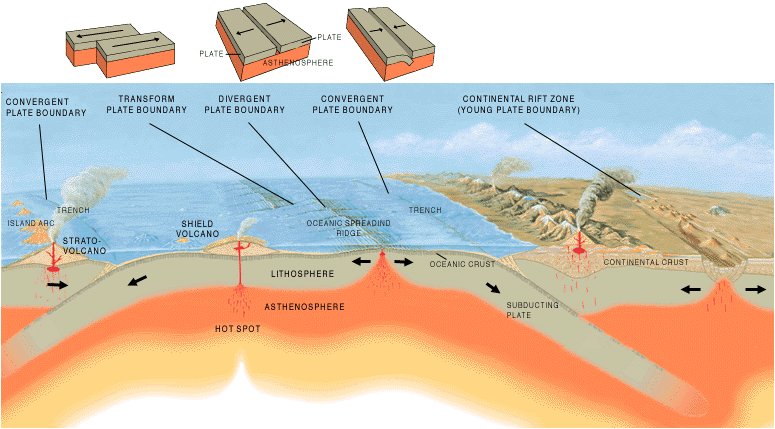 Willsonov krog
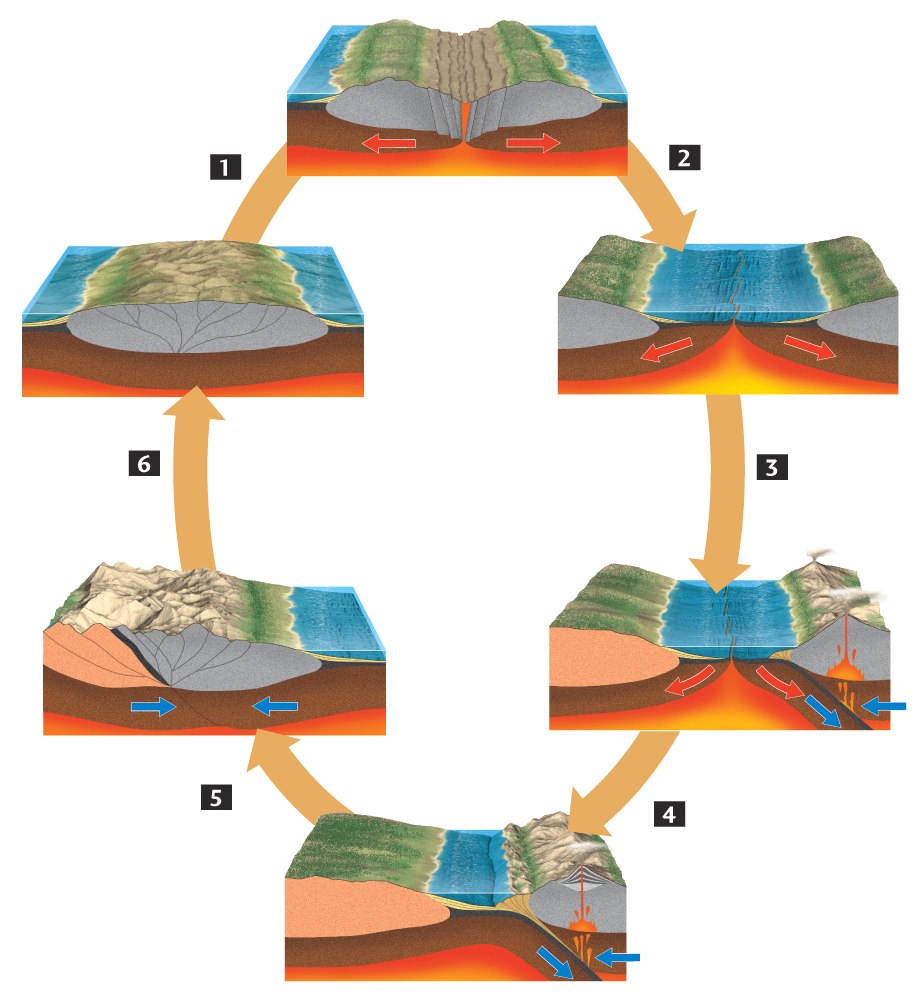 Nekateri drugi krogi
Energijski
Biogeokemijski
Kisikov
Ogljikov
Dušikov
Fosforjev
Kalijev
Živosrebrov
Žveplov
Energijski krog
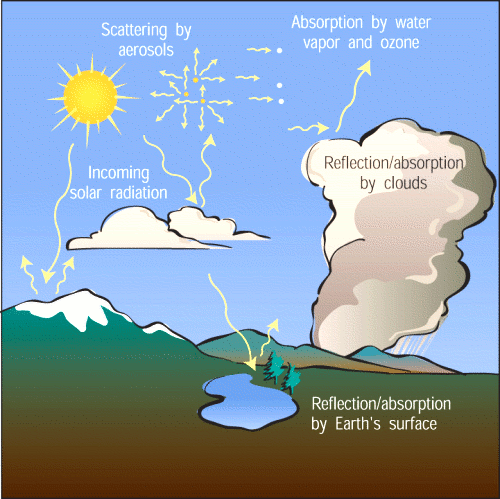 Biogeokemični krog
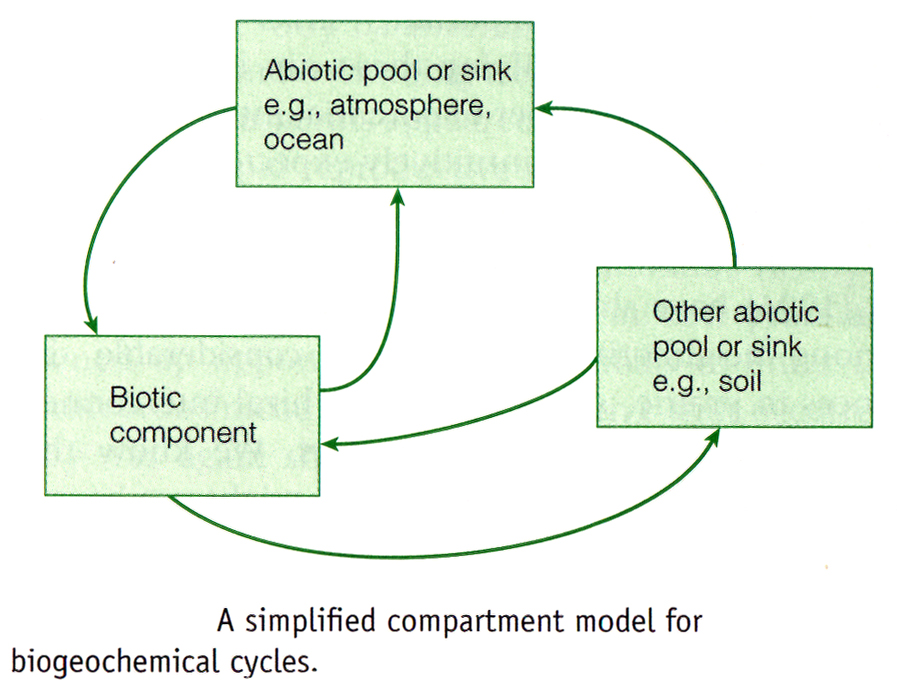 Elementi biogeokemičnega kroga
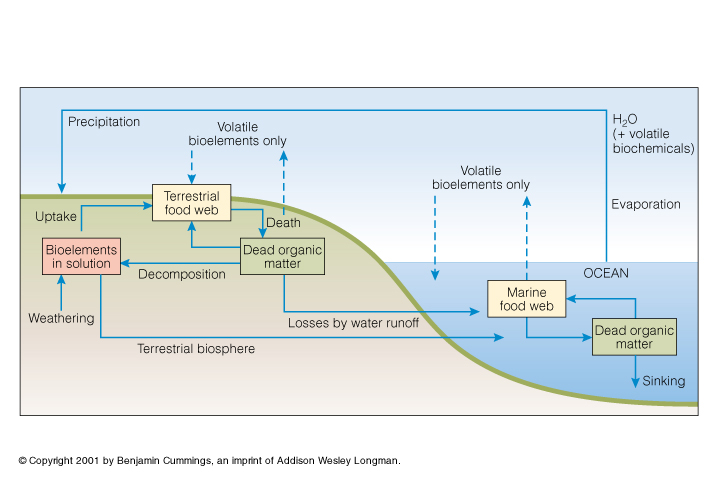 Kisikov krog
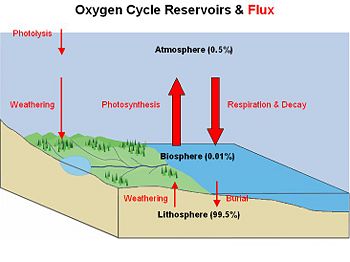 Ogljikov krog
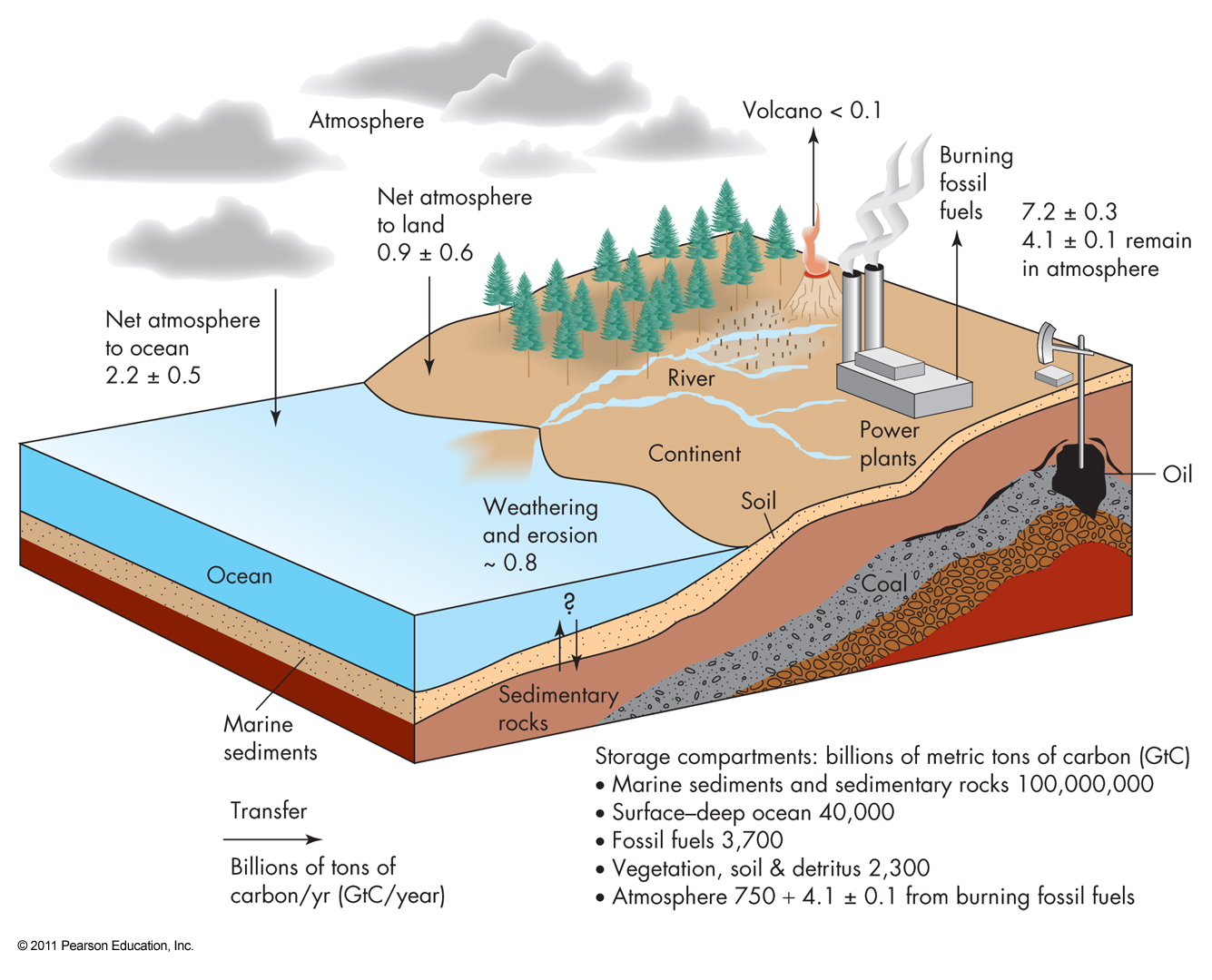 Kisikov in ogljikov krog
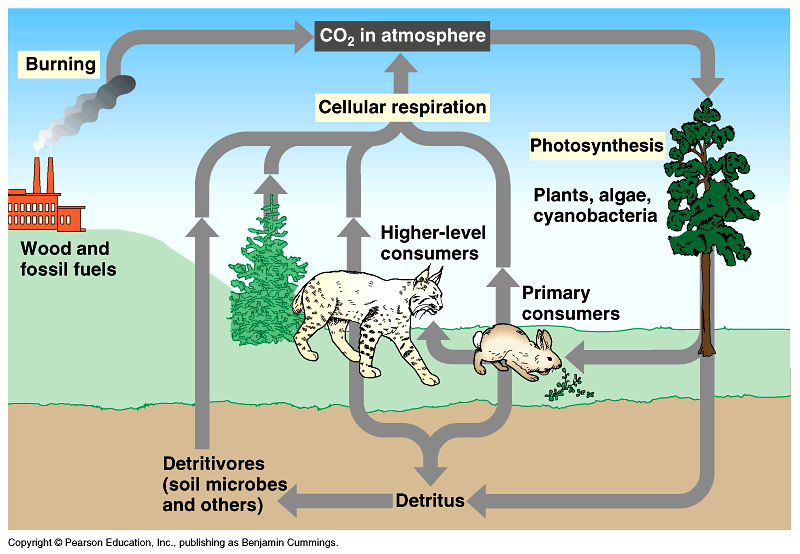 Dušikov krog
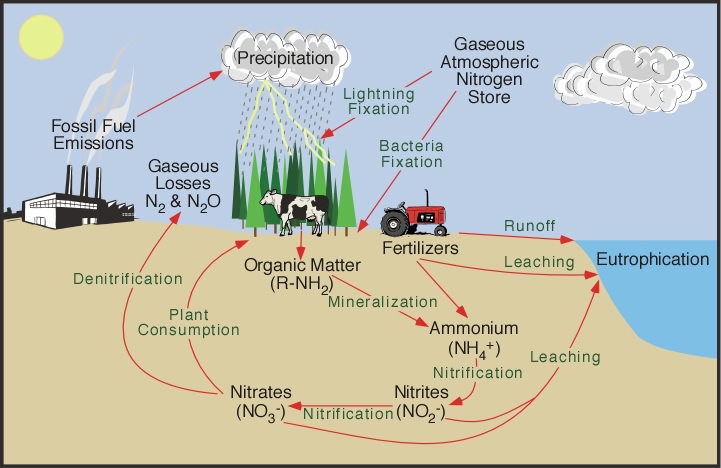 Dušikov krog
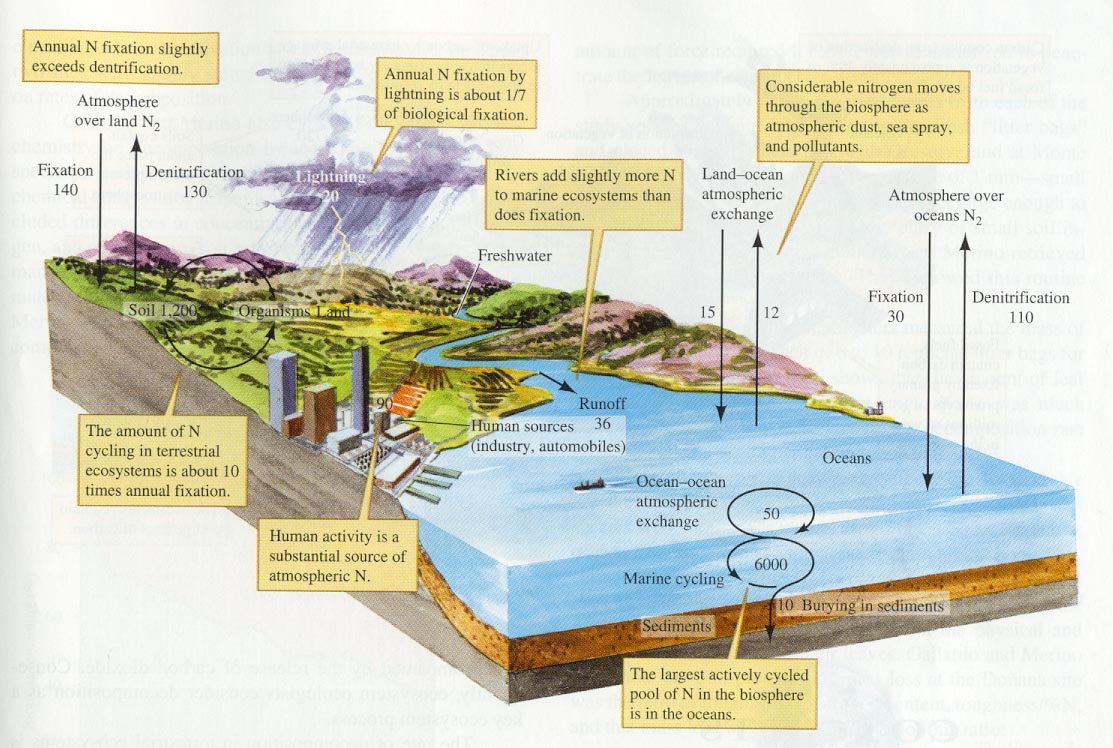 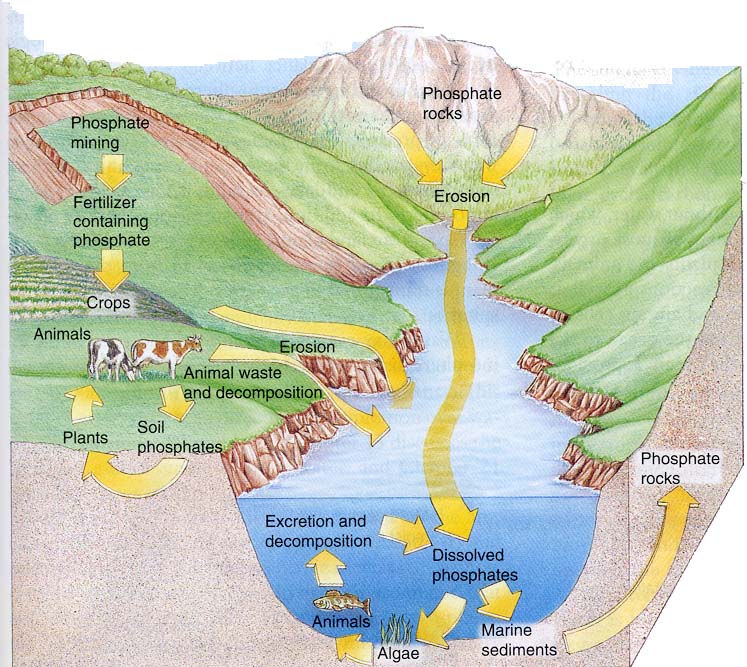 Fosforjev krog
Fosforjev krog
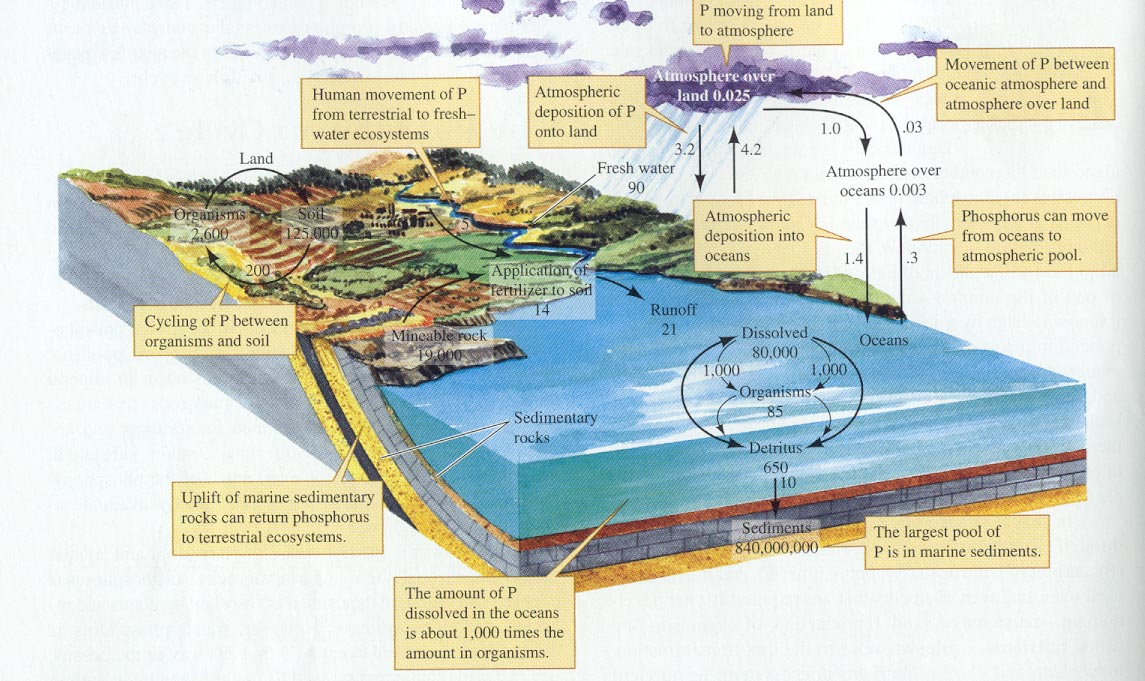 Kalijev krog
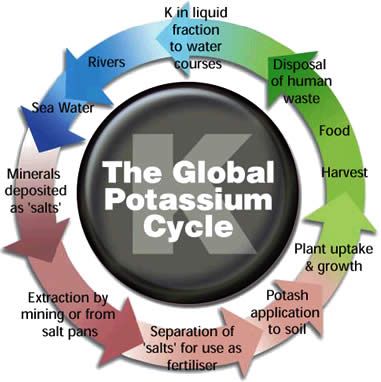 Živosrebrov krog
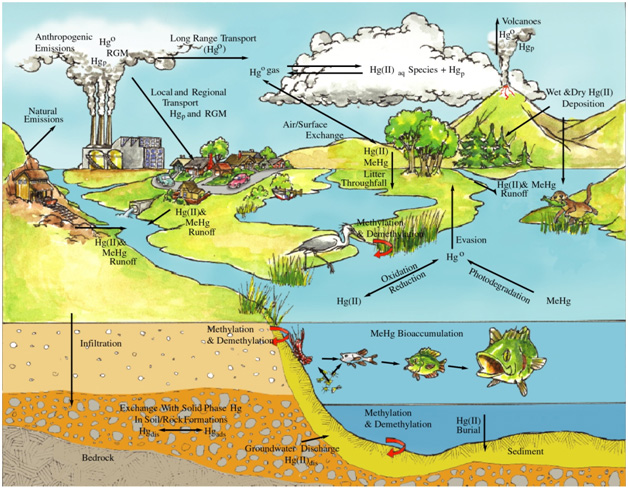 Žveplov krog
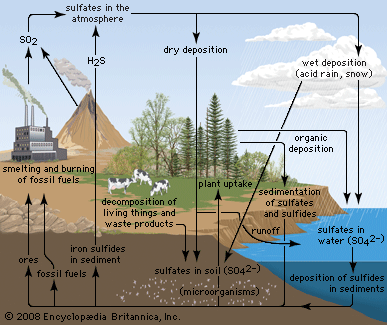 11. naloga
Pripravi kratko powerpoint predstavitev izbranega kroga.
Opozori na okoljsko problematiko in pomen poznavanja geologije pri njenem reševanju.
Zaprti krog
Štirje zakoni ekologije (Barry Commoner, 1971):
Everything is connected to everything else.
Everything must go somewhere.
Nature knows best.
There is no such thing as a free lunch.
12. naloga
Razmisli, kaj zakoni ekologije pomenijo v smislu okoljskih ved.
Kje vidiš pomen geoloških znanj?
Spremembe v sistemu
Analiza vnosa in iznosa (input – output).
Spremembe se razlikujejo glede na vrsto, hitrost, merilo….
Tri vrste spremembe zaloge snovi (rezervoarja), odvisne od relativne hitrosti vnosa in iznosa snovi.
Stabilno stanje – vnos energije in/ali 	snovi je enako hiter.
Vrste spremembe
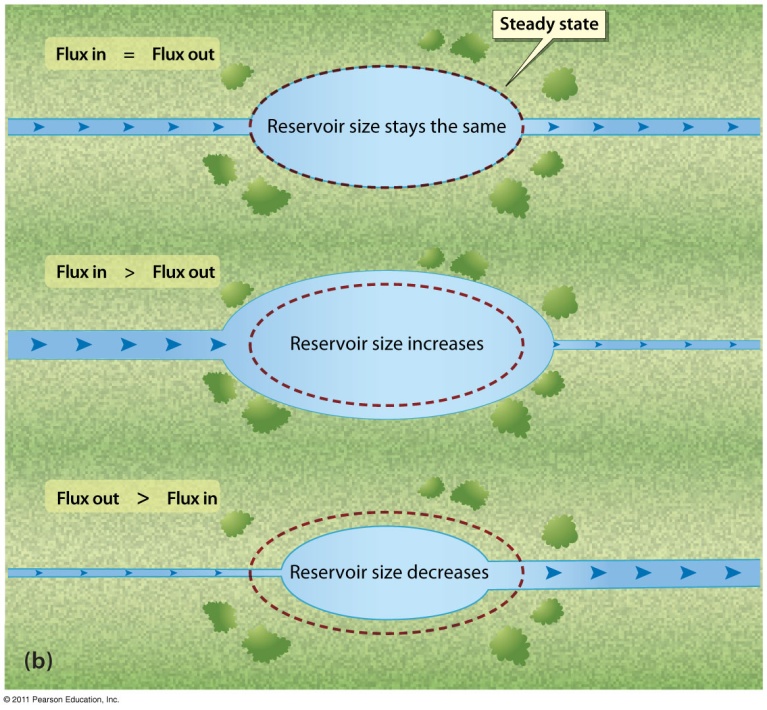 Stalen dotok in odtok vode (običajno je potrebno upravljanje)
Onesnaževanje jezera s težkimi kovinami.
Uporaba fosilnih goriv.
Ocenjevanje hitrosti sprememb
Omogoča določiti povprečni zadrževalni čas (residence time)neke snovi.
Je mera za to, koliko časa je potrebno, da celotna zaloga snovi zaokroži preko sistema.
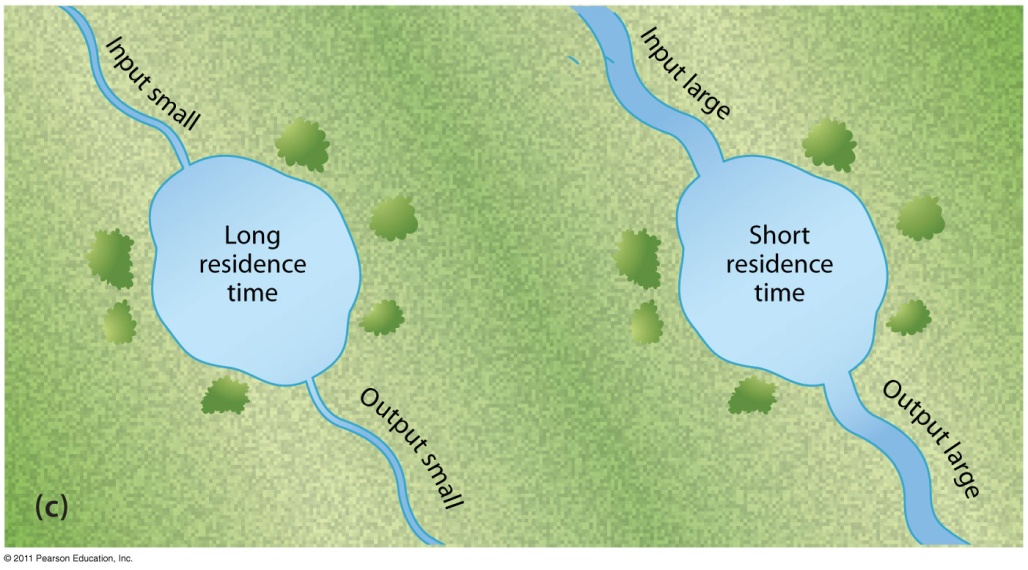 Ocenjevanje hitrosti sprememb
Če je velikost sistema in hitrost prenosa stalna, izračunamo zadrževalni čas T iz celotne zaloge S in povprečne 
	hitrosti 
	prenosa F:

T = S/F
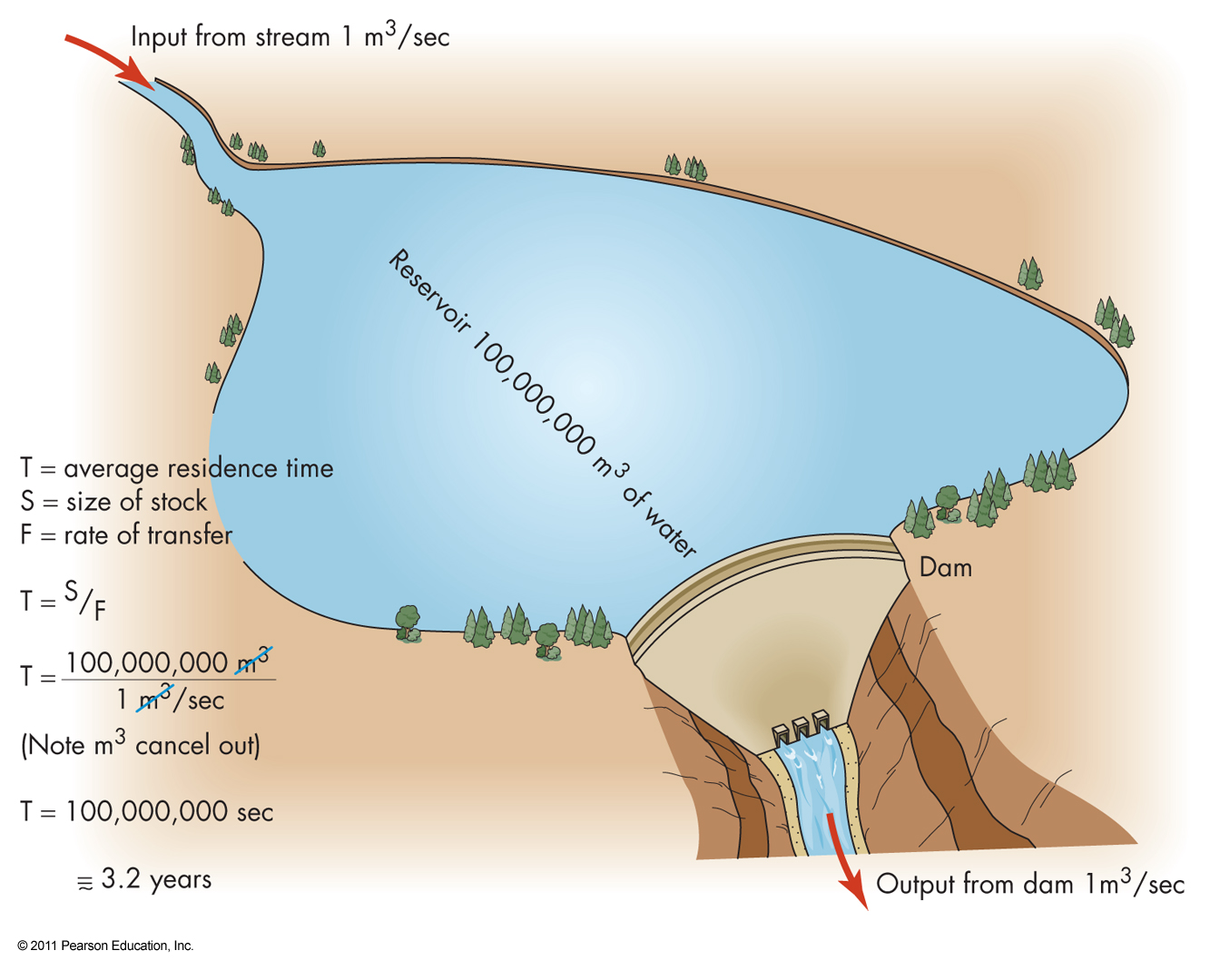 Spremembe v sistemu
Spremembe v enem delu odprtega sistema lahko vplivajo na njegove ostale dele. 
Dež v oddaljenih gorah lahko povzroči poplave  v kilometre oddaljenih krajih.
Povezanost med deli sistema povzroči vzajemne odzive (feedback) – sprememba ene spremenljivke povzroči spremembo druge.
Negativen odziv (samoregulacija)
Pozitiven odziv (učinek snežene kepe – snowball effect, samo-povečanje)
Negativen odziv
Iznos iz sistema je obraten vnosu, kar povzroči samouravnavanje in stabilnost.
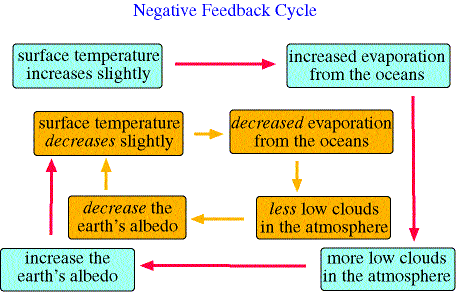 Pozitiven odziv
Sistem se bo na začetno povečanje neke “motnje” odzval z dodatnim povečanjem.
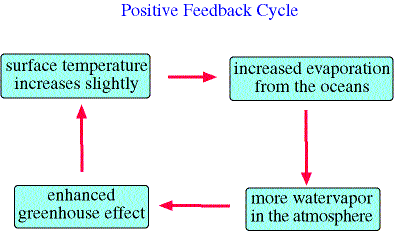 13. naloga
Poišči geološki ali okoljski primer za negativen in pozitiven odziv sistema na spremembo.
Navedi primer, kako neko dejavnost vpliva na vse sisteme na Zemlji.
Spremembe v sistemu
Navidezno lokalne ali majhne spremembe se lahko v kombinaciji razvijejo v velike in pomembne.
Znanost pomaga razumeti, kako so na videz neodvisni dogodki dejansko povezani = kako sistem deluje.
Spremembe na globalni ravni lahko vplivajo na     posameznika
Spremembe na lokalni ravni lahko vplivajo na      Zemljo
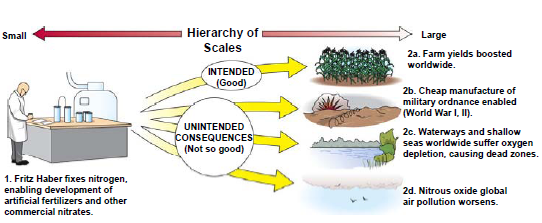 Napovedovanje sprememb v prihodnosti
Uniformitarianizem (James Hutton, 1785) 
Sedanjost je ključ do preteklosti
Sedanjost je ključ do prihodnosti
Ne more napovedati frekvence (pogostnosti) in magnitude (velikosti)
Sedanja človeška dejavnost je deloma ključ do prihodnosti
Načelo okoljske enote
verižno zaporedje akcij in reakcij
Veda o Zemljinih sistemih (Earth Systems Science)
Proučevanje celotnega sistema v smislu njegovih sestavnih delov.
Hipoteza Gaia (James Lovelock, 1970)
Življenje bistveno vpliva na okolje 
Življenje spreminja okolje, da bi si izboljšalo pogoje življenja
Življenje namerno ali zavestno nadzira (kontrolira) globalno okolje 
Naučiti se napovedati za družbo pomembne spremembe in razviti načine upravljanja, ki zmanjšujejo vpliv na okolje.
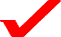 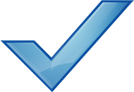 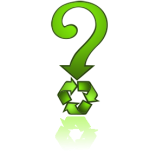